大直高中社會領域
報告者：郭曉蓉(地理)
102/1/2
101-1 共同備課規劃
(一)目標：
     認識重理解課程設計、學習共同體的概念與操作。
(二)作法：
     1.製作領域資料夾、更新學科網站
     2.領域共讀─《學習的革命》
     3.學校圖書館的卓”閱”讀書會─《重理解課程設計》
     4.推動參與社會科分區活化課程研習
(三)共同備課預計產出教案：
     《我的名字叫可汗》觀影後教案
八次共同備課規劃
《我的名字叫可汗》教案設計規劃
實施時間：國七本位課程、國九空白課程
時間安排：
(1)week1：影片、寫學習單，3hours
       (調整觀影時間，將下半部影片移至隔週看完)
(2)week2：撰寫並討論學習單，統整學習單設計發表 
                          主題(使用智慧教室，圓桌討論)，1hour。
(3)week3：分組呈現、教師講評(主題教學)2hour。
(4)教師講評主題：種族宗教衝突；霸凌；戰爭(911)的影響；媒體的力量；文化差異；身心障礙者的認識、生活、人權；家庭關係與相處模式；如何看一部電影，不同觀點如何看到不同的內容和細節。
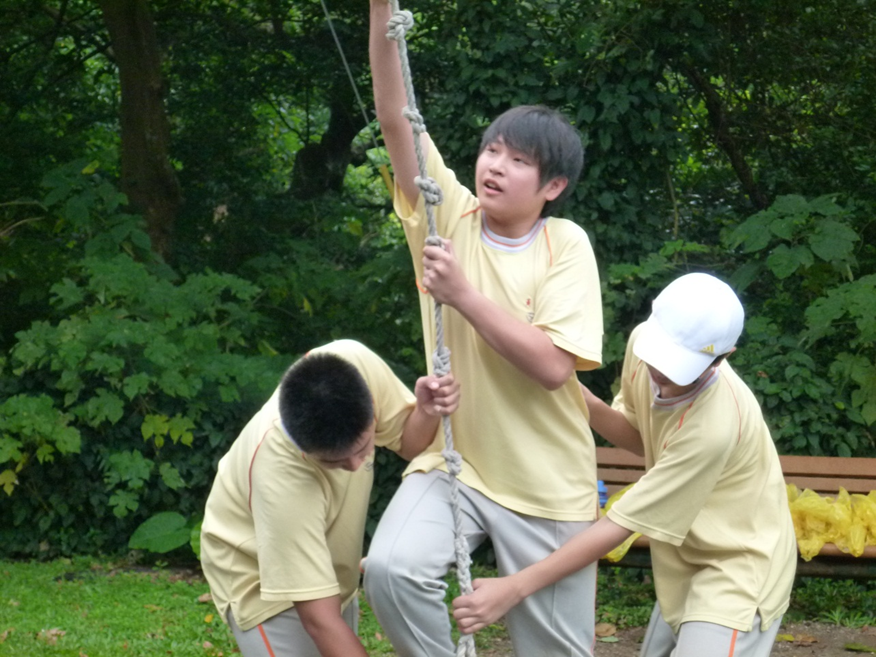 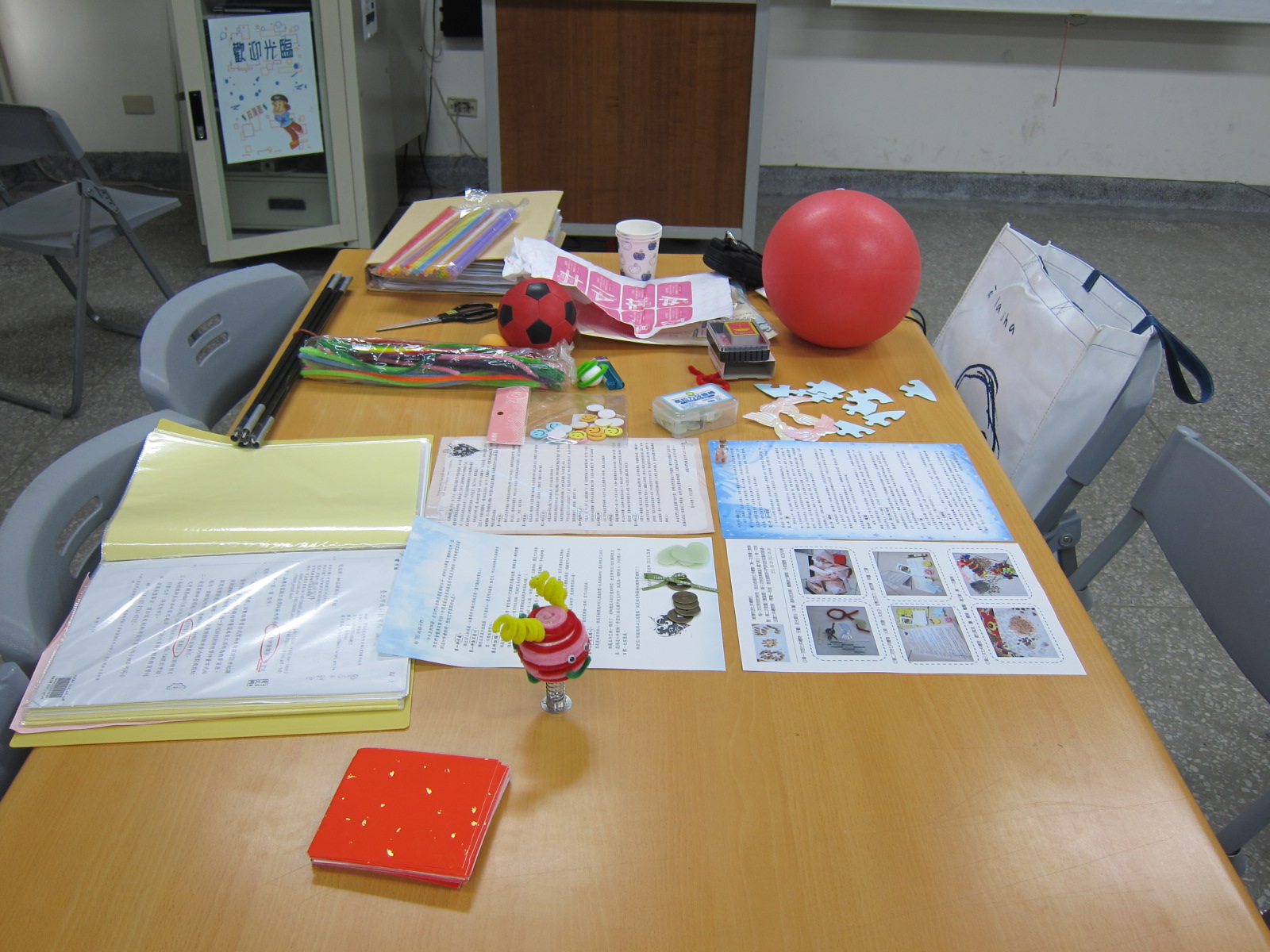 本位課程、班級活動、品格教育分享
社區巡禮、福音園班遊
閱讀、跑步計畫推動
創意柚子王
給家長的作業
暑假作業~十件任務
給學生的七件禮物
班會融入體驗教育活動
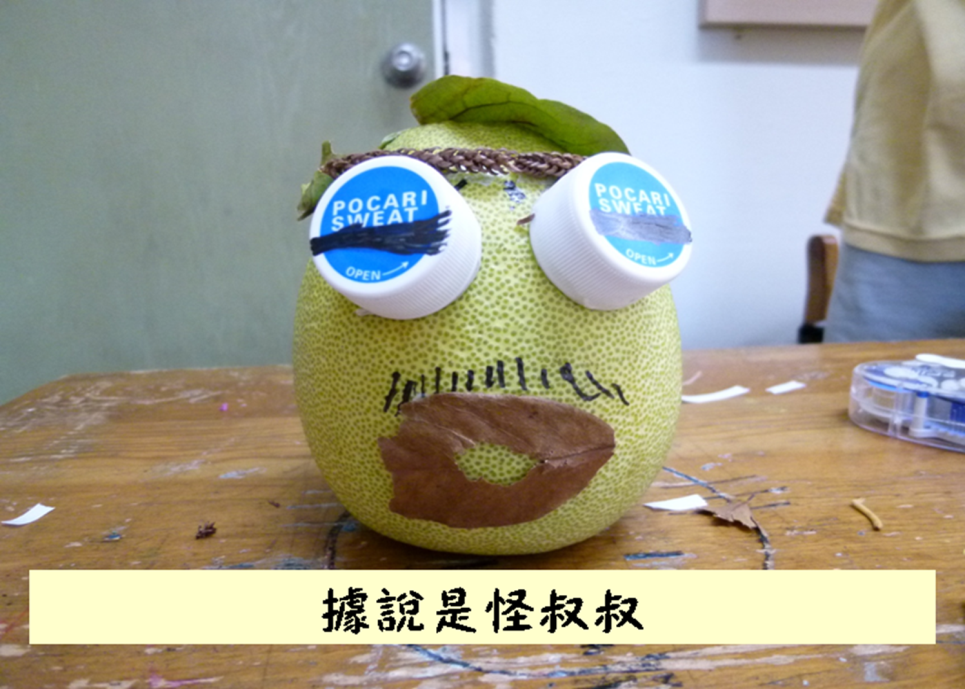 領召經驗分享
爭取經費為每次一個開會預備茶點飲料或早餐，大家的意願就會提高不少，        
  每一次的討論，都要有意義和成長；
且事前的分工需要平均，讓每個人負擔最少；
時間的掌握要適切，不拖延，兩小時內一定結束，讓大家可以各自去進行教學，就能提高參與度。
報告完畢
敬請指教